Christ’s Church
Works of the Local Church
Edification Part II
I Cor 14:26
Divine Organization with Divine Purpose
THE CHURCH OF CHRIST
Works of the Local Assembly
Works of the Local Church
Edification is commanded, I Cor 14
Evangelism
Benevolence
[Speaker Notes: We will define these works with scripture. 
Based upon divine approval of the work, the church has authority to spend resources to fulfill these works.]
THE CHURCH OF CHRIST
The Local Assembly
The Church belongs to Christ
Act 20:28, He purchased it with his blood
Eph 1:22-23, Head over all things to the Church
Eph 5:23-27, Head of the Church
A divine organization with a divine purpose
THE CHURCH OF CHRIST
The Local Assembly
The Church belongs to Christ
Authority of Scripture
Col 3:17, Whatever you do in word or deed, do all in the name of the Lord
Mk 7:1-13, condemnation for teaching a doctrine that is the commandment of men
THE CHURCH OF CHRIST
The Local Assembly
Vocabulary 
The church is an edifice that needs edification and is edified by edifiers. 
The church is a building that needs building up and is built up by builders.
THE CHURCH OF CHRIST
Works of the Local Assembly
Word Study
To Build (Edify) – oikodomeo
Verb
Strong’s 
to be a house builder, that is, construct or  build, edify
Thayer
1) to build a house, erect a building
1b) to restore by building, to rebuild, repair
2) Metaphorically
2a) to found, establish
2b) to promote growth
[Speaker Notes: We will define these works with scripture. 
Based upon divine approval of the work, the church has authority to spend resources to fulfill these works.]
THE CHURCH OF CHRIST
Works of the Local Assembly
Word Study
A Building (Edifice) – oikodome
Noun
Strong’s 
architecture, that is a structure; - building, edify (-ication, -ing).
Thayer 
1) (the act of) building, building up
2) Metaphorically (edifying, edification)
2a) the act of one who promotes 
3) a building (the thing built)
[Speaker Notes: We will define these works with scripture. 
Based upon divine approval of the work, the church has authority to spend resources to fulfill these works.]
THE CHURCH OF CHRIST
Works of the Local Assembly
Edification
The Building (Edifice) is the Local Assembly
Eph 2:19-22, Ye are built together for a habitation of God
One Design by the Designer
Eph 4:3-6, One Body, One Faith, One Baptism, …
Foundation of the Building (Edifice)
Eph 2:19-22, Apostles, prophets, and Jesus the chief corner
I Cor 3:4-17, no other foundation
THE CHURCH OF CHRIST
Works of the Local Assembly
Edification
Offices that Build (Edify), Eph 4:11-16
Jesus provided (Divine) 
Offices
Apostles, Prophets, Evangelist, Pastors, Teachers
Purpose 
Perfecting of the saints
Work of the ministry
Edifying of the Body of Christ
THE CHURCH OF CHRIST
Works of the Local Assembly
Edification
Offices that Build (Edify), Eph 4:11-16
Jesus provided (Divine) 
Offices
Purpose 
To Achieve 
Unity of faith
Knowledge of the Son of God
Perfect man
Not Children tossed about by every doctrine
Body joined together and everybody working together to edify in love
THE CHURCH OF CHRIST
Works of the Local Assembly
Edification
Paul’s Motive was to Edify
II Cor 10:8, II Cor 13:10, Paul was given authority for edification and not for their destruction
I Cor 10:23, all things are lawful for me, but all things edify not
II Cor 12:19, we do all things for your edifying 
Apostles Dedicated to Building (Edification)
Act 6:1-7, waiting on tables distracted them from their work of edification
THE CHURCH OF CHRIST
God has left the Gospel in the Hands of Man!
Pillar & Ground of Truth
I Tim 3:15
Ephesian Church (Collective) 
Eph 2:20-22
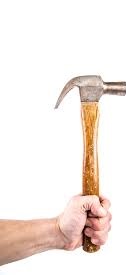 Evangelist, Pastors, & Teachers (Within Church)
Eph 4:11-16
Apostles & Prophets (Master Builders I Cor 3:10)
Eph 2:20
Work by Men
Jesus (Cornerstone)
Eph 2:20
Jesus the Architect & Designer
THE CHURCH OF CHRIST
Works of the Local Assembly
Edification
Teaching Builds (Edifies), I Cor 14:1-40
In the Assembly (Corporate Worship)
Vs. 1-5, Prophesy Edifies
Albert Barns, “Speaks so as to enlighten and strengthen the church.”
Including: Teaching, Preaching, Reading, Prayer, Singing
Speaking in tongues use to convey to all nationality of hearers
Eph 5:18-19, Singing (Speaking to yourselves)
THE CHURCH OF CHRIST
Works of the Local Assembly
Edification
Teaching Builds (Edifies), I Cor 14:1-40
In the Assembly (Corporate Worship)
Vs. 1-5, Prophesy Edifies
Vs. 12-17, 19, 26, Priority was for Edification
They sought to express their Spiritual Gifts
THE CHURCH OF CHRIST
Works of the Local Assembly
Edification
Teaching Builds (Edifies), I Cor 14:1-40
In the Assembly (Corporate Worship)
Vs. 1-5, Prophesy
Vs. 12-17, 19, 26, Priority was for Edification
Vs. 26, 29-33, Must be Understood to Edify
Their assembly was chaos
Example of Trumpet in War, vs. 8
THE CHURCH OF CHRIST
Works of the Local Assembly
Edification
Teaching Builds (Edifies), I Cor 14:1-40
In the Assembly (Corporate Worship)
Vs. 1-5, Prophesy
Vs. 12-17, 19, 26, Priority was for Edification
Vs. 26, 29-33, Must be Understood to Edify
Speaks to the critical nature of our collective time together 
Heb 12:22-25, Provoke and exhort one another to love and good works
THE CHURCH OF CHRIST
Works of the Local Assembly
Edification
Teaching Builds (Edifies), I Cor 14:1-40
In the Assembly (Corporate Worship)
Vs. 1-5, Prophesy
Vs. 12-17, 19, 26, Priority was for Edification
Vs. 26, 29-33, Must be Understood to Edify
Speaks to the critical nature of our collective time together 
II Tim 4:1-4, reprove, rebuke, and exhort with patience and doctrine
THE CHURCH OF CHRIST
Works of the Local Assembly
Edification
Teaching in Love
I Cor 13, Speak in love
Same context of chapter 14
Teaching in Love to Edify the Assembly
Corinthians had good works but lacked Love so they did not Edify
Eph 4:15, speaking the truth in love
THE CHURCH OF CHRIST
Works of the Local Assembly
Priorities in the Kingdom
I Cor 13:1-13, Teaching with an Attitude of Love Edifies
I Cor 14:1-40, Teaching that is Understood Edifies
Mt 6:19-21, Treasures in Heaven…
Mt 26:6-13, Jesus anointing more important than caring for the poor
Acts 6:1-2, it was more important for the Apostles to attend to their work and not attend to the needy
THE CHURCH OF CHRIST
Works of the Local Assembly
Edification
Things that do not Edify
Eph 2:19-22, I Cor 3:4-17, Another Foundation
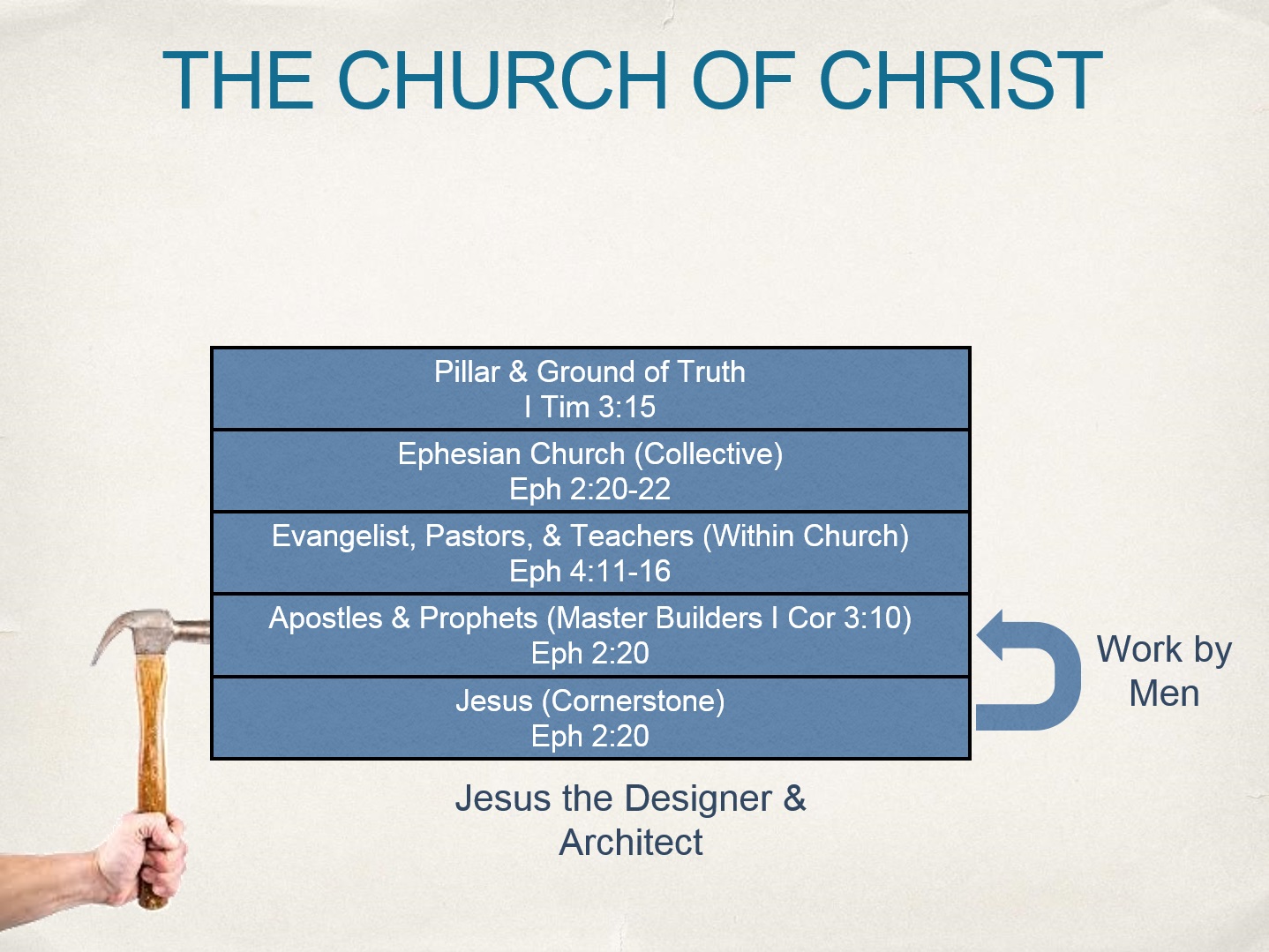 THE CHURCH OF CHRIST
Works of the Local Assembly
Edification
Things that do not Edify
Eph 2:19-22, I Cor 3:4-17, Another Foundation
I Cor 10:23, Liberties that Offend
I Cor 14:1-40, Teaching that is not Understood
Prophecy, teaching, reading, prayer, singing…
Acts 9:31, persecutions
Acts 6:1-4, distractions from teaching
THE CHURCH OF CHRIST
Works of the Local Assembly
Edification
Edification?
Schools, Colleges
Wealth Management, Tax Preparation
Dental, Health Care, …
Entertainment
THE CHURCH OF CHRIST
Works of the Local Assembly
Edification
Church has Authority and Responsibility to Edify Its Members
Therefore there is authority to spend time and resources to accomplish its designed work
THE CHURCH OF CHRIST
Works of the Local Assembly
Edification
Expediencies
Located Preacher(s)
Financial Support
Parsonage
Other Methods of Provided for Needs 
Study Materials
Bibles & Song Books
Study Books, Tracts, Crayons, & Pencils
Copy Machine, Internet Access
THE CHURCH OF CHRIST
Works of the Local Assembly
Word Definitions 
Foundation of the Building (Edifice)
The Building (Edifice)
Offices that Build (Edify)
Apostles’ Goal was to Build (Edify)
Corinthians were to Teach with Love, I Cor 13
Corinthians were to Teach with Understanding , I Cor 14
Priorities
Things that do not Edify
Expediencies
Divine Organization with Divine Purpose